项目三
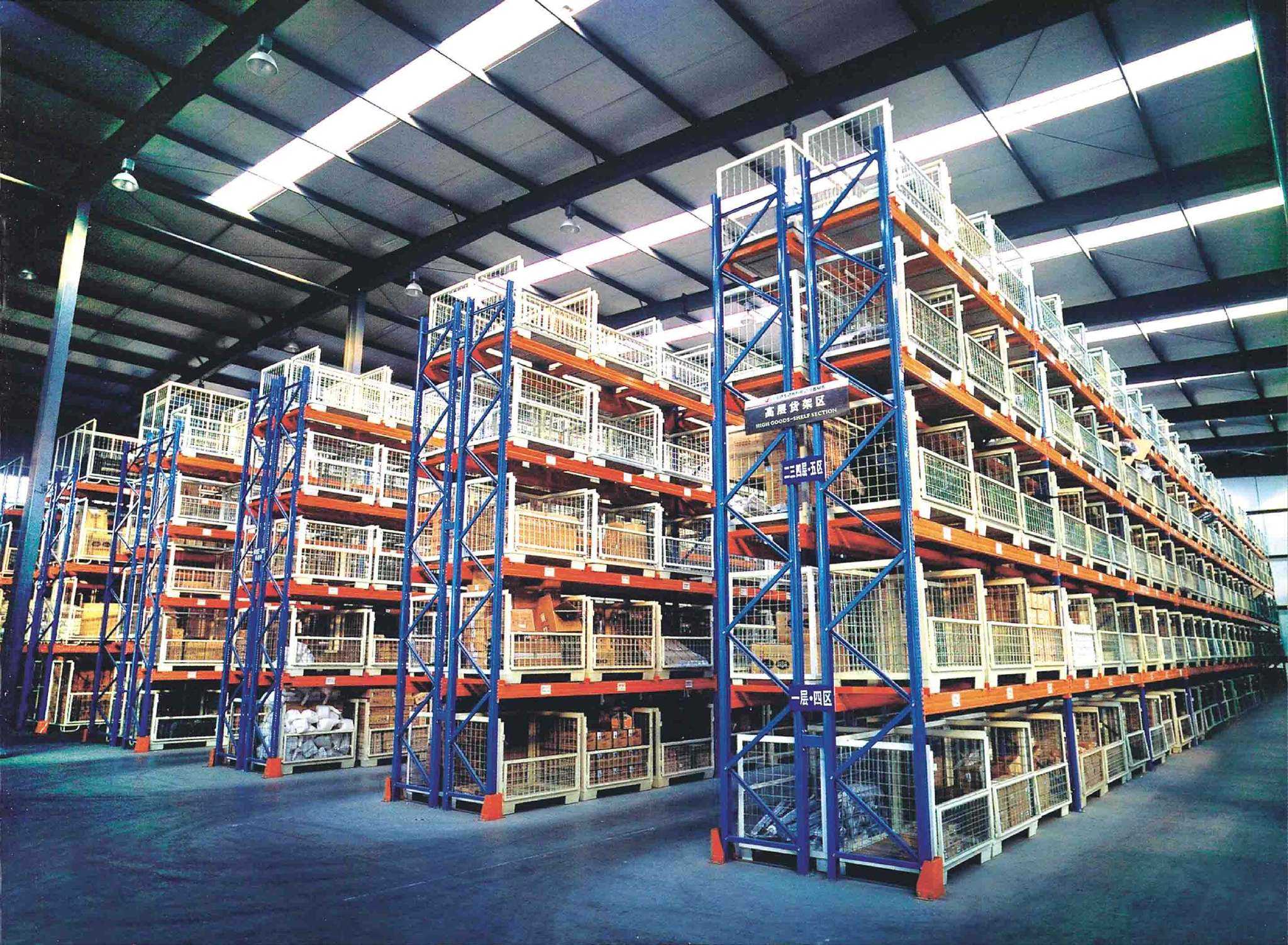 实施出库作业
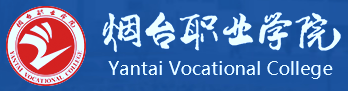 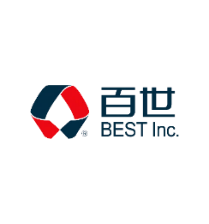 合作企业与技术支持：
ChapterⅢ
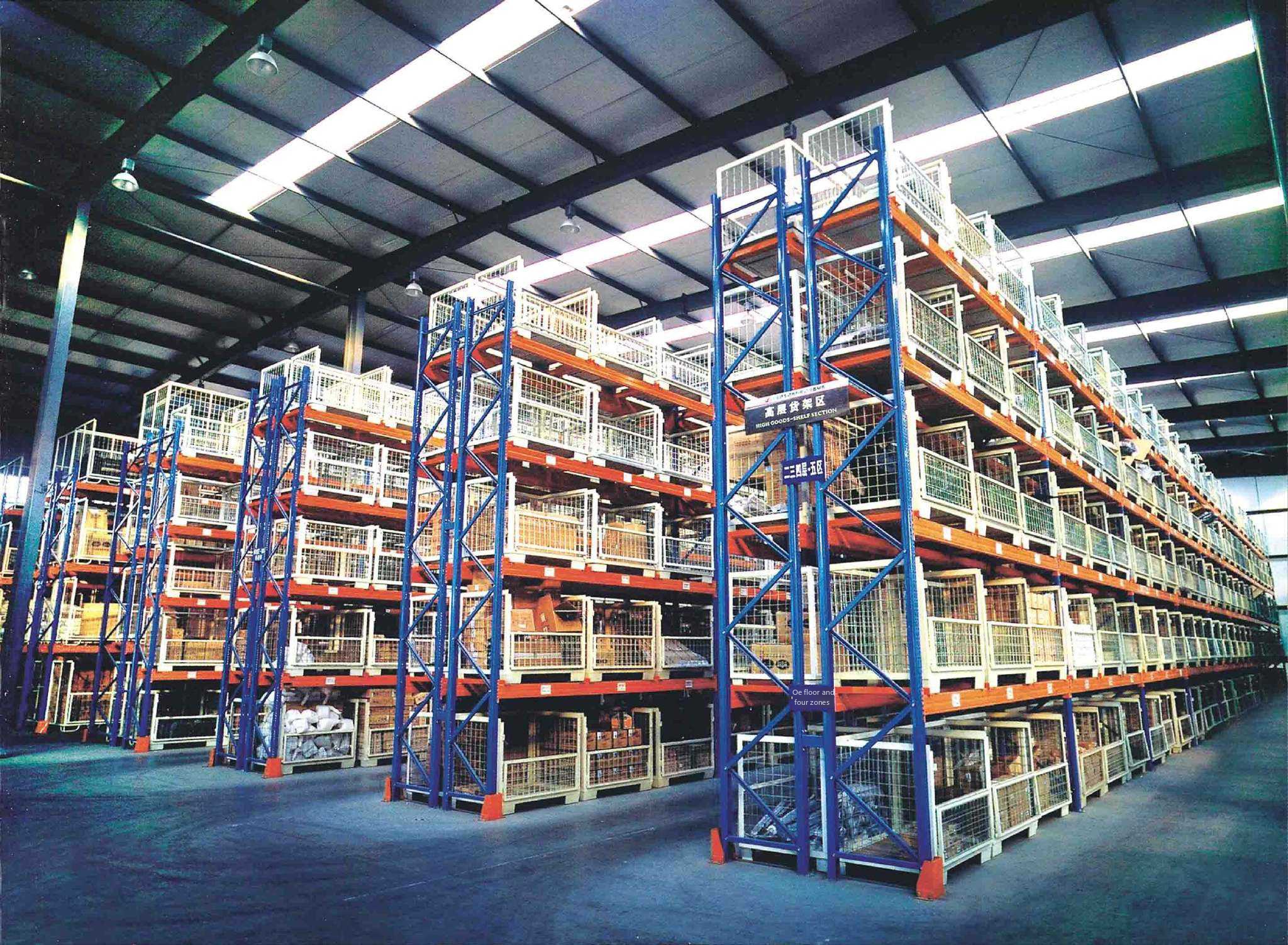 Implementation of Outbound Operations
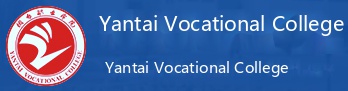 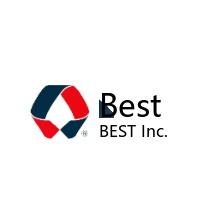 Partner Companies and Technical Support.
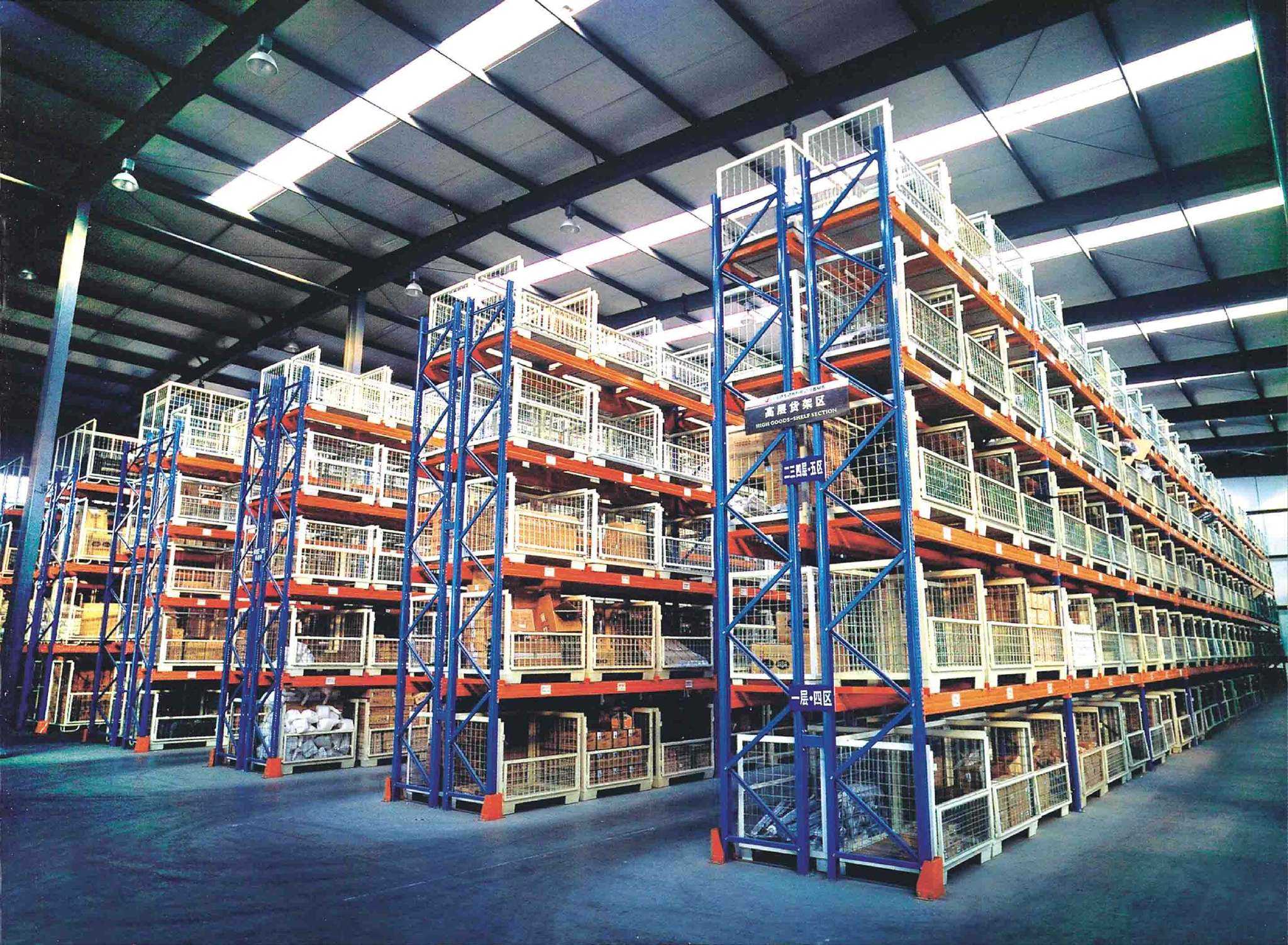 目录
1
出库作业准备
Contents
2
补货作业
3
拣货作业
4
验货作业
发运作业
5
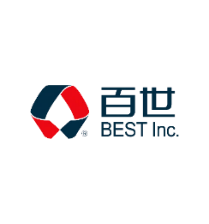 合作企业与技术支持：
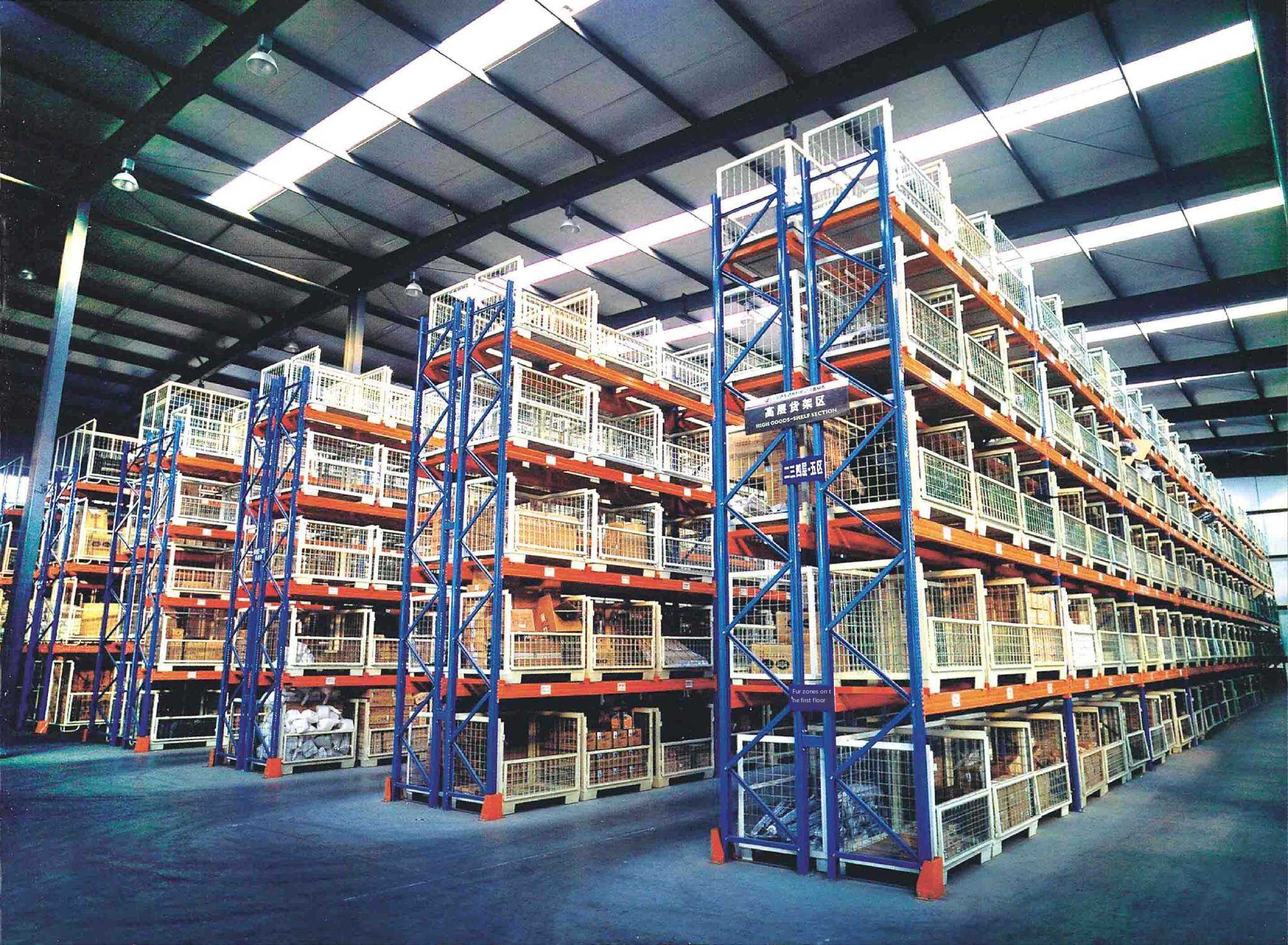 Catalog
1
Preparation of outbound operations
2
Replenishment operations
3
Picking operations
4
Inspection operations
5
Shipping operations
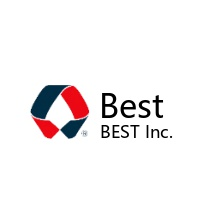 Partner Companies and Technical Support.
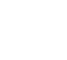 一、接收客户订单
1.接收订货
客户通过传统订货方式或者电子订货方式发出订货请求。传统订货有业务员跑单接单、厂商补货、厂商巡视隔日送货、电话口头订货、传真订货、邮寄订单、客户自行取货等多种形式，但随着信息技术的发展，基于互联网的电子订货系统逐渐取代了传统订货方式。
Preparation of outbound operations
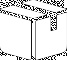 I. Receiving customer orders
1. Receiving orders
The customer places an order request through a traditional order method or an electronic order method. Traditional ordering has a salesman to run orders, manufacturers replenishment, manufacturers to inspect the next day delivery, telephone oral ordering, fax ordering, mail orders, customers pick up the goods and other forms, but with the development of information technology, the Internet-based electronic ordering system has gradually replaced the traditional ordering method.
2.出库通知单
Preparation of outbound operations
2. Outbound notification forms
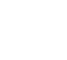 2.订单确认
订货信息到达以后，仓储部需要进行订单确认，主要确认内容包括：
①订货信息：主要包括客户名称、客户编码、货物名称、商品编号、提货数量、货物规格及出库日期等。
②客户的信用：一般情况下，配送中心都是先送货，然后按月结算货款，那么客户的信用就显得尤为重要。根据客户的信用表现为客户分配信用额度，如超出信用额度，则订单列为无效订单。
Preparation of outbound operations
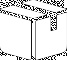 2. Order confirmation
After the arrival of the order information, the warehouse department needs to carry out order confirmation, the main confirmation includes:
①Ordering information: mainly includes customer name, customer code, goods name, commodity number, pick-up quantity, goods specifications and date of shipment.
②Customer credit: In general, the distribution center is the first delivery, and then monthly settlement of payments, so the customer's credit is particularly important. According to the credit performance of the customer, the credit limit is assigned to the customer, and if the credit limit is exceeded, the order is classified as invalid.
二、制定库存分配计划
1.库存查询
存货查询是指检查库存状况，包括库存是否有客户需要的货物品种和数量，以及是否有能力在规定的日期完成配送。
2．库存分配
订单分配的方式有两种：一是单一订单分配，适用于追求时效的大客户；二是批次订单分配，就是把收到的订单按不同时间段集成一批，统一分配，适用于需求量少的普通客户。库存充足时，无论哪种方式都能够有效保证客户的需求。库存不足时单一订单会按时间顺序进行优先分配，而批次订单则需要考虑客户的交易规模、信用状况等因素进行分配。对于无法满足需求的订单，需要与客户做好沟通协调，寻求妥善的处理方法。
11
Preparation of outbound operations
Ⅱ. Develop the inventory allocation plan
1. Inventory inquiries
Inventory inquiry refers to the checking of inventory status, including the availability of goods in stock in the varieties and quantities required by the customer and the ability to complete the delivery by the specified date.
2. Inventory allocation
There are two ways of order allocation: one is a single order allocation, applicable to the pursuit of time-sensitive large customers; the second is the batch order allocation, that is, the orders received by the different time periods of integration of a batch of unified allocation, applicable to ordinary customers with low demand. When the inventory is sufficient, either way can effectively ensure customer demand. When the inventory is insufficient, single orders will be prioritized in chronological order, while batch orders need to be allocated, taking into account the customer's transaction size, credit status and other factors. For orders that cannot be fulfilled, it is necessary to communicate and coordinate with the customer to find a proper way to deal with them.
12
三、确定拣货方式
根据客户订单品项、库存分布情况，以提高拣货效率、降低拣货成本为原则，确定拣货方式。
1.订单拣取
又称摘果法，订单拣取针对每份订单，分拣人员按照订单所列商品及数量，将商品从储存区域或分拣区域取出，然后集中在一起。
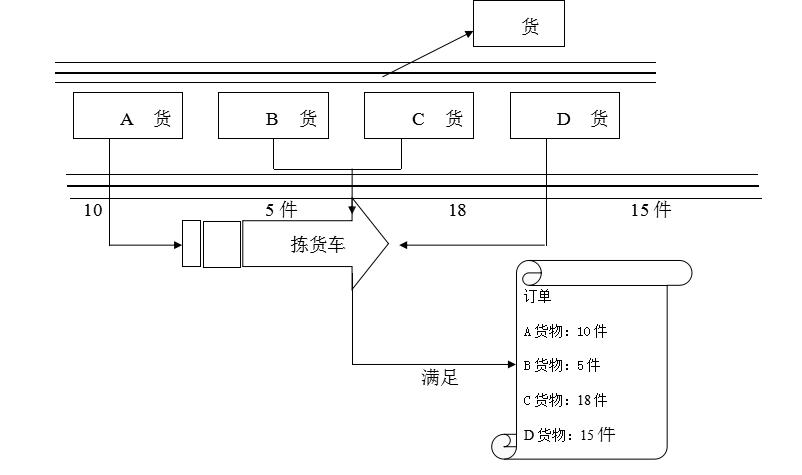 图3.1.1 订单拣取流程示意图
13
Preparation of outbound operations
Ⅲ. Determining the picking method
According to the customer's order items and inventory distribution, we determine the picking method based on the principle of improving picking efficiency and  reducing picking cost.
1. Order picking
It is also known as the fruit picking method. The order picking is for each order, and the sorting personnel take out the goods from the storage area or sorting area according to the goods and quantities listed in the order, and then gather them together.
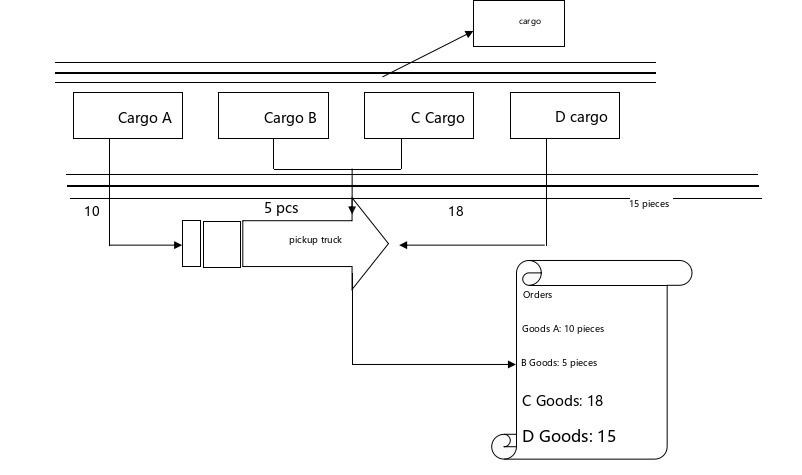 Figure 3.1.1 Schematic diagram of the order picking process
14
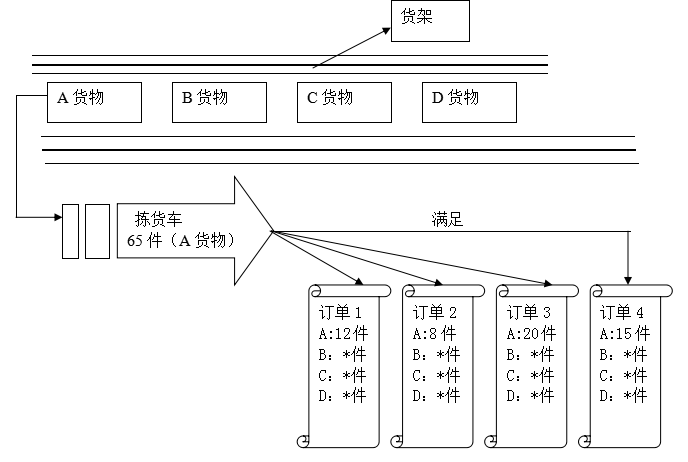 拣选车
55件（A货物）
2.批量拣取
又称播种法，将多张订单集合成一批，按照商品品种、类别加总、拣货，然后依据不同客户或不同订单分类集中。
图3.1.2 批量拣取示意图
15
Preparation of outbound operations
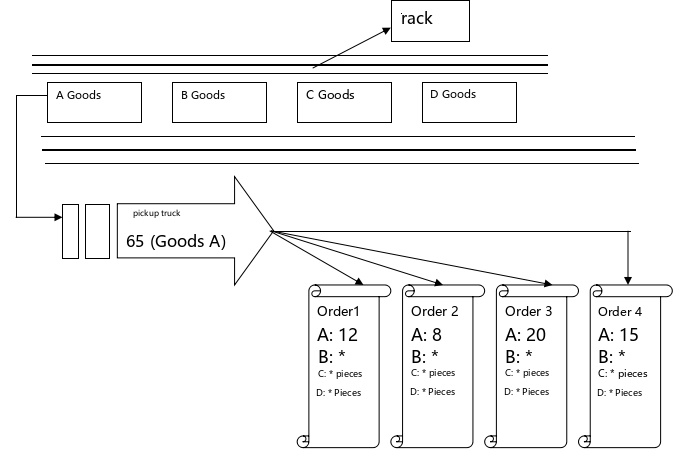 Picking carts
55 (Goods A)
2. Batch picking
It is also known as the seeding method. It is  the collection of multiple orders into a batch, according to the variety of goods, categories, totaling, picking, and then categorized and centralized based on different customers or different orders.
Figure 3.1.2 Schematic diagram of batch picking
16
3.复合拣取
可以将订单拣取和批量拣取组合起来的拣取方式。根据订单的品种、数量及出库频率，决定哪些订单适用于按订单拣取，哪些订单适用于批量拣取。
17
Preparation of outbound operations
3. Compound picking
This is a picking method that combines order picking and batch picking. Depending on the type and quantity of the order and the frequency of shipment, it is determined which orders are suitable for order picking and which orders are suitable for batch picking.
18
表3.1.2 不同拣货方式的优缺点比较
19
Preparation of outbound operations
Table 3.1.2 Comparison of the advantages and disadvantages of different picking methods
20
谢谢观看
Thanks for listening
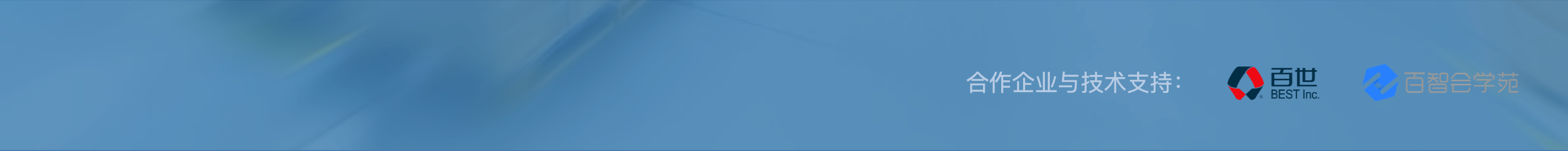